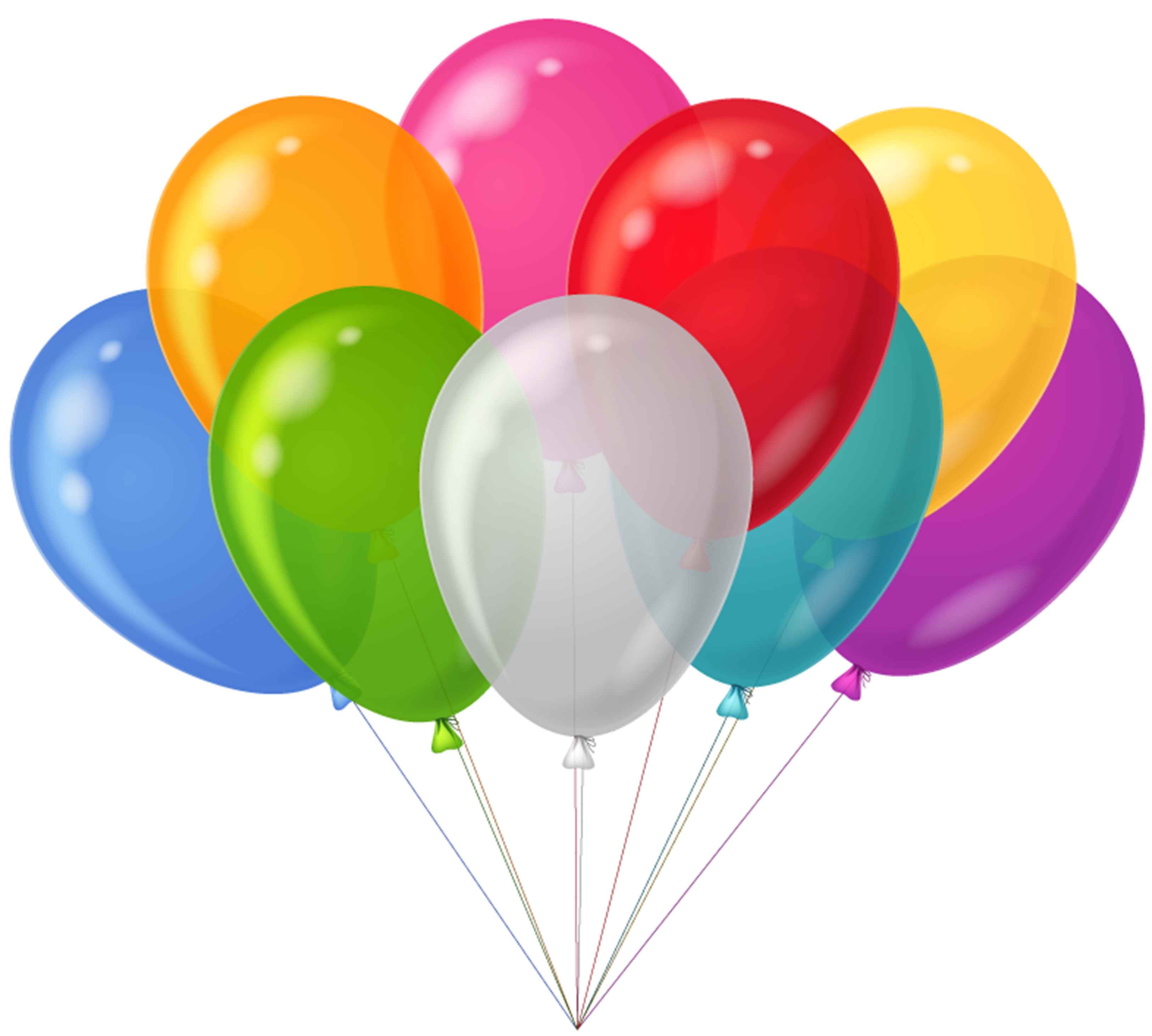 স্বাগতম
[Speaker Notes: গ্যাসীয় পদার্থের একটি অবস্থা ।]
পরিচিতি
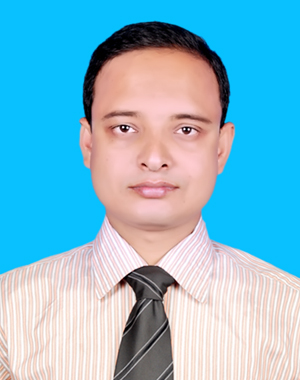 শ্রেণি: ষষ্ঠ
বিষয়: বিজ্ঞান
আনিসুর রহমান
অধ্যায়: সপ্তম
প্রভাষক, পদার্থবিজ্ঞান বিভাগ
পৃষ্ঠা: ৫১
ভেড়ামারা কলেজ, ভেড়ামারা, কুষ্টিয়া
মোবাইল ফোন: ০১৭১৪-১৭৯৯৭৯
anisur_rahman1000@yahoo.com
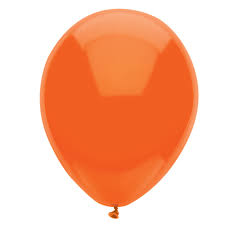 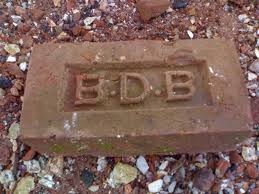 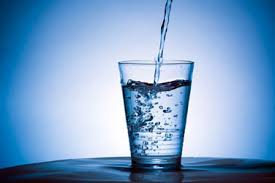 চিত্রগুলো কী নির্দেশ করে?
[Speaker Notes: শিক্ষক শিক্ষার্থীদের প্রশ্ন করতে পারেন, পদার্থ কয় প্রকার?  এগুলো পদার্থের কী নির্দেশ করে? তারপর পাঠ ঘোষণা করতে পারেন।]
পদার্থের বৈশিষ্ট্য
[Speaker Notes: পাঠ ঘোষণাঃ শিক্ষক ছবি গুলো দেখিয়ে প্রশ্ন করতে পারেন, ছবিগুলো কি নির্দেশ করে, সেখানে শিক্ষার্থীরা বিভিন্ন রকম উত্তর করতে পারে। শিক্ষক পাঠের শিরোনাম বের করার জন্য কঠিন, তরল, গ্যাসীয় পদার্থের বিষয়ে কথা বলতে পারেন।]
শিখনফল
এই পাঠ শেষে শিক্ষার্থীরা…
১। পদার্থের প্রধান বৈশিষ্ট্যসমূহ চিহ্নিত করতে পারবে;
২। বিভিন্ন বৈশিষ্ট্যের –এর উপর ভিত্তি করে পদার্থের শ্রেণিবিন্যাস  ব্যাখ্যা করতে পারবে।
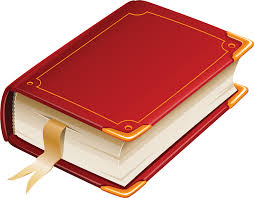 জায়গা দখল করে
[Speaker Notes: কঠিন পদার্থের বৈশিষ্ট্য কি কি?]
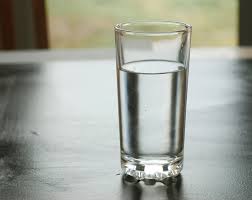 পাত্রের আকার ধারণ করে
[Speaker Notes: তরল পদার্থের বৈশিষ্ট্য কি কি?]
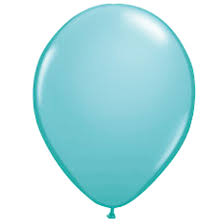 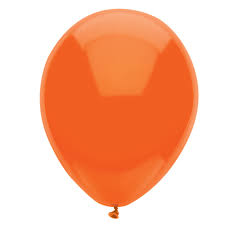 নির্দিষ্ট আয়তন নাই
[Speaker Notes: গ্যাসীয় পদার্থের বৈশিষ্ট্য কি কি?]
সময়: ১৫ মিনিট
১। বেঞ্চ, টেবিল ধাক্কা দাও। দেখ কি ঘটে-পর্যবেক্ষণ কর। এগুলো জায়গা দখল করে কি না?
দলগত কাজ
২। জগ থেকে এক চা কাপ পানি নাও, পানি গ্লাসে এবং বাটিতে ঢালো, দেখ কেমন আকার ধারণ করে।
২। হ্যাপি বার্থডের বিভিন্ন আকারের বেলুন ফুঁ দিয়ে ফুলাও, দেখ আয়তনের কী পরিবর্তন ঘটে।
দলগত কাজের সিদ্ধান্তসমূহ লিখ।
[Speaker Notes: শিক্ষার্থীদের প্রয়োজন অনুযায়ী দলে ভাগ করে কাজগুলো করা যেতে পারে ।  
 শিক্ষার্থীর  লেখার সময় শিক্ষক শ্রেণিকক্ষ ঘুরে দেখলে এবং শিক্ষার্থীদের প্রয়োজন অনুযায়ী সহযোগিতা করলে ভালো হতে পারে।]
পদার্থ জায়গা দখল করে
পদার্থকে বল প্রয়োগ 
করলে বাধার সৃষ্টি করে
পদার্থ
পদার্থের ওজন আছে
[Speaker Notes: পদার্থের বৈশিষ্ট্য কি কি?]
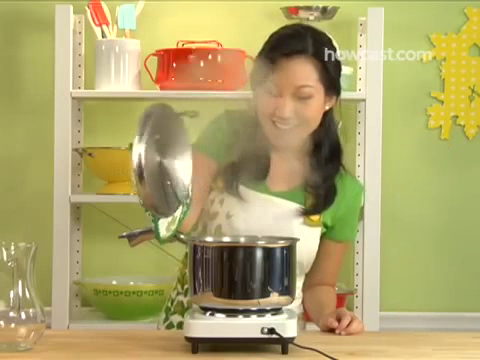 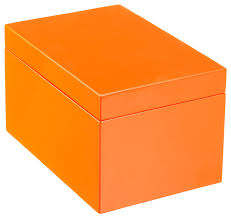 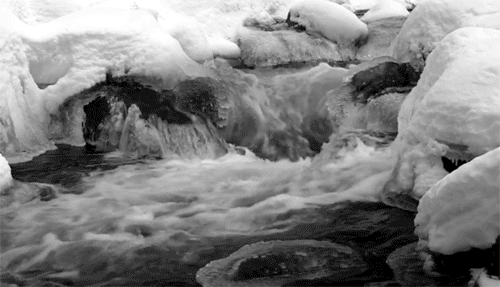 কঠিন
তরল
বায়বীয়
[Speaker Notes: কঠিন, তরল ও বায়বীয় পদার্থের কী কী বৈশিষ্ট্য রয়েছে? কঠিন পদার্থ জায়গা দখল করে, তরল পদার্থ পাত্রের আকার ধারণ করে। বায়বীয় পদার্থের নির্দিষ্ট আকার ও আয়তন নাই।]
কঠিন পদার্থের দৃঢ়তা
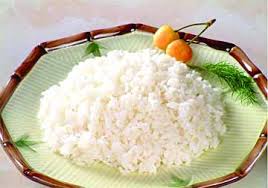 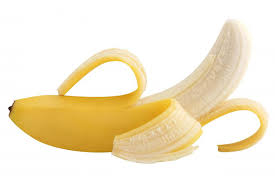 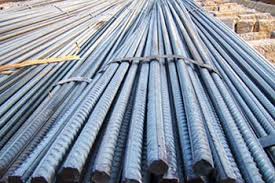 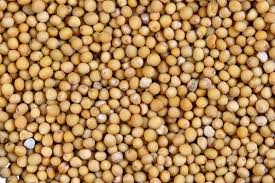 কলা- কম দৃঢ়
সরিষা- কম দৃঢ়
ভাত- কম দৃঢ়
লোহা- অধিক দৃঢ়
জোড়ায় কাজ
কঠিন, তরল ও বায়বীয় পদার্থের ক্ষেত্রে কোন কোন পদার্থ অধিক দৃঢ়, এবং কোনগুলো দৃঢ় নয় তার একটি তালিকা তৈরী কর-
[Speaker Notes: অধিক প্রতিভাবান ও অনগ্রসর শিক্ষার্থীর জোড়া তৈরী করে কাজ দেয়া যেতে পারে- জানা যে কোন বস্তু হতে পারে।]
একক কাজ
তরল পদার্থের কী কী বৈশিষ্ট্য থাকে?
[Speaker Notes: ১) তরল পদার্থের নির্দিষ্ট আকার নাই। ২) পাত্রের আকার ধারণ করে। ৩) তরল পদার্থের নির্দিষ্ট আয়তন আছে।]
মূল্যায়ন
ক) দুই
ক) দুই
ক) ইট
খ)  তিন
খ)  তিন
খ)  লোহা
গ)  চার
গ)  চার
গ)  কলা
ঘ)  পাঁচ
ঘ)  কাঠ
ঘ)  পাঁচ
১) পদার্থের বৈশিষ্ট্য কয়টি?
2) পদার্থ কয়টি অবস্থায় থাকে?
3) কোন পদার্থের দৃঢ়তা কম?
[Speaker Notes: প্রশ্নগুলির সাথে উত্তরগুলি মিলিয়ে দেখি]
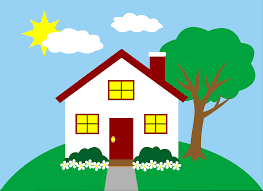 বাড়ির কাজ
কঠিন পদার্থের আকার আছে, তরলের আকার নাই, আবার গ্যাসীয় পদার্থের আয়তন নাই তা কিভাবে প্রমান করা যায়, তা পোস্টার পেপার অথবা ক্যালেন্ডারের পাতায় লিখে নিয়ে আসবে।
[Speaker Notes: শিক্ষার্থীরা বিভিন্ন চিত্র এঁকে নিয়ে আসতে পারে। বইয়ের ছবি এঁকে আনতে পারে, বিভিন্ন আকৃতির  পানি পূর্ণ গ্লাসের ছবি এঁকে আনতে পারে। গ্যাসের সিলিন্ডার আঁকা যেতে পারে।]
পাঠের গুরুত্বপূর্ণ শব্দ
কঠিন, তরল, গ্যাসীয়
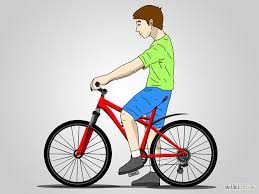 আবার দেখা হবে
কৃতজ্ঞতা স্বীকার
শিক্ষা মন্ত্রণালয়, মাউশি, এনসিটিবি ও এটুআই-এর সংশ্লিষ্ট কর্মকর্তাবৃন্দ
এবং কন্টেন্ট সম্পাদক হিসেবে যাঁদের নির্দেশনা, পরামর্শ ও তত্ত্বাবধানে এই মডেল কন্টেন্ট সমৃদ্ধ হয়েছে তারা হলেন-
জনাব মোছাম্মৎ খাদিজা ইয়াসমিন, সহকারী অধ্যাপক টিটিসি, ঢাকা
জনাব মোঃ তাজুল ইসলাম, সহকারী অধ্যাপক, টিটিসি পাবনা
জনাব সামসুদ্দিন আহমেদ তালুকদার, প্রভাষক, টিটিসি কুমিল্লা
জি,এম রাকিবুল ইসলাম, প্রভাষক, টিটিসি, রংপুর।